«Будущий первоклассник»проект совместной деятельности детей подготовительной группы  и родителей
Подготовили  воспитатели 
1 квалификационной категории:
Линник В.В. и Марикина А.Н.
Цели проекта: обобщение знаний дошкольников о школе;оказание помощи детям в адаптации к школьному обучению.
Вид проекта: познавательно – творческий;
Состав участников: дети и родители подготовительной группы, воспитатели;
Срок реализации: долгосрочный.
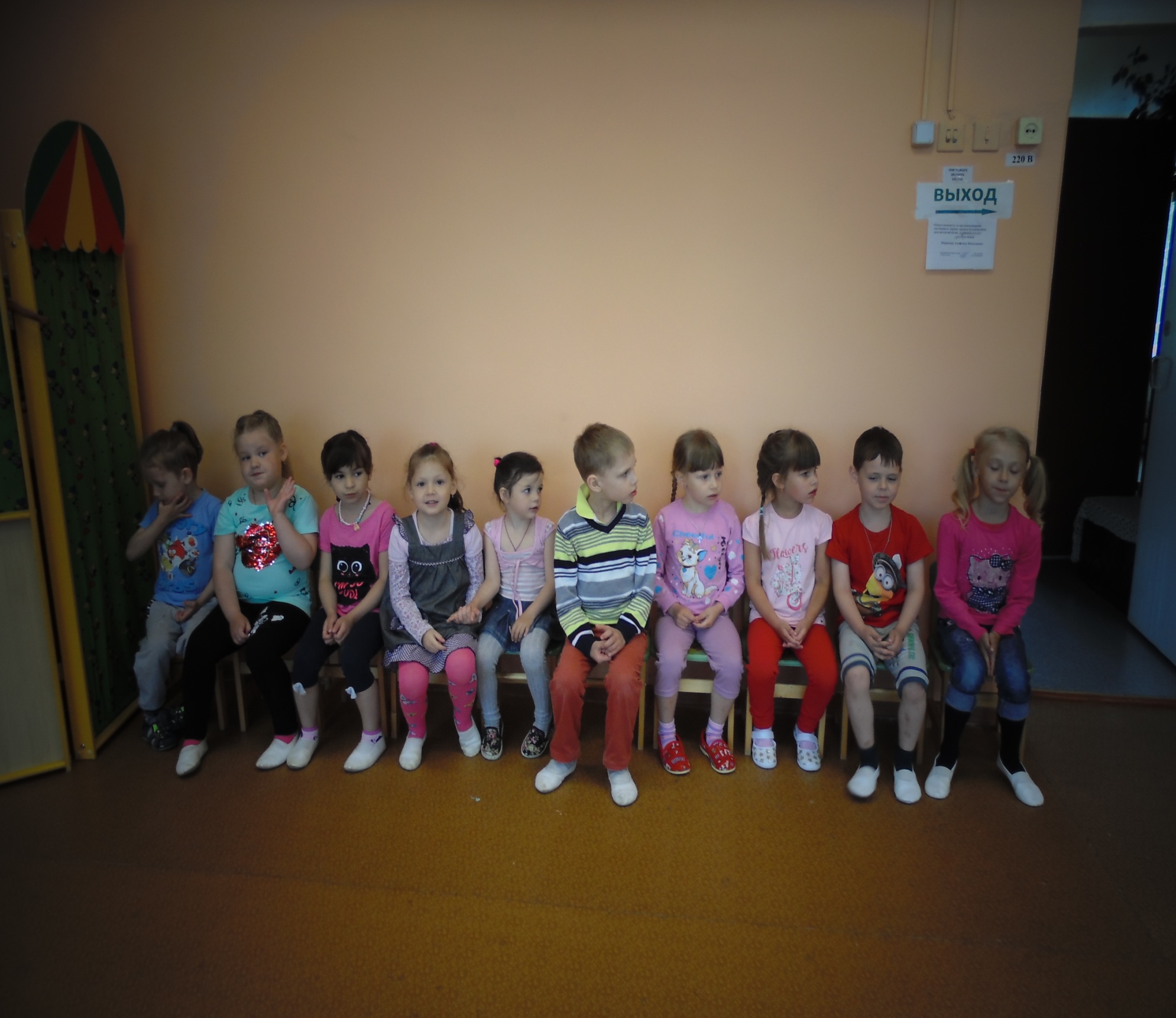 Рисование « Моя школа»
Творческое рассказывание «Я в школе»
Конструирование « Моя школа»
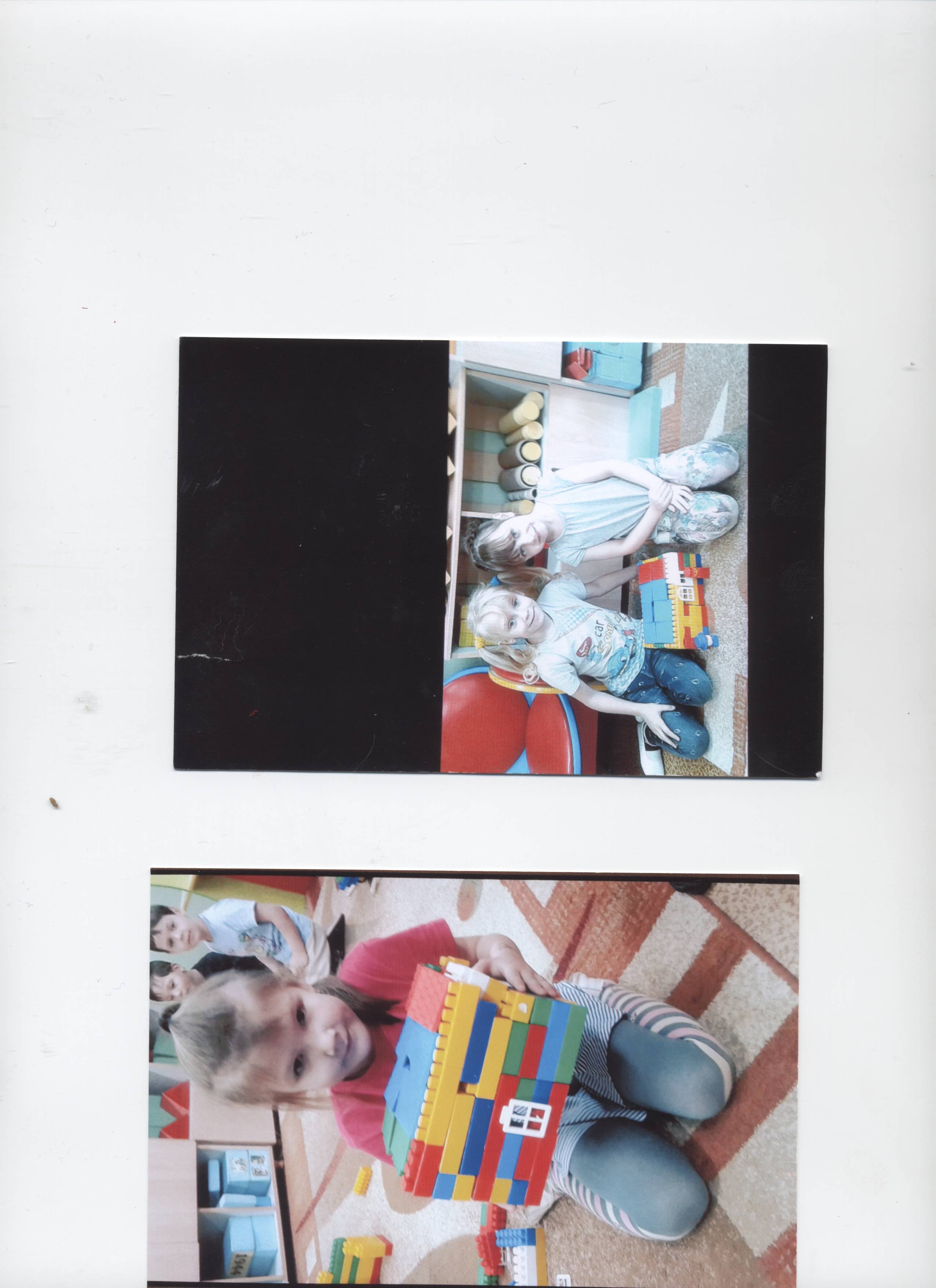 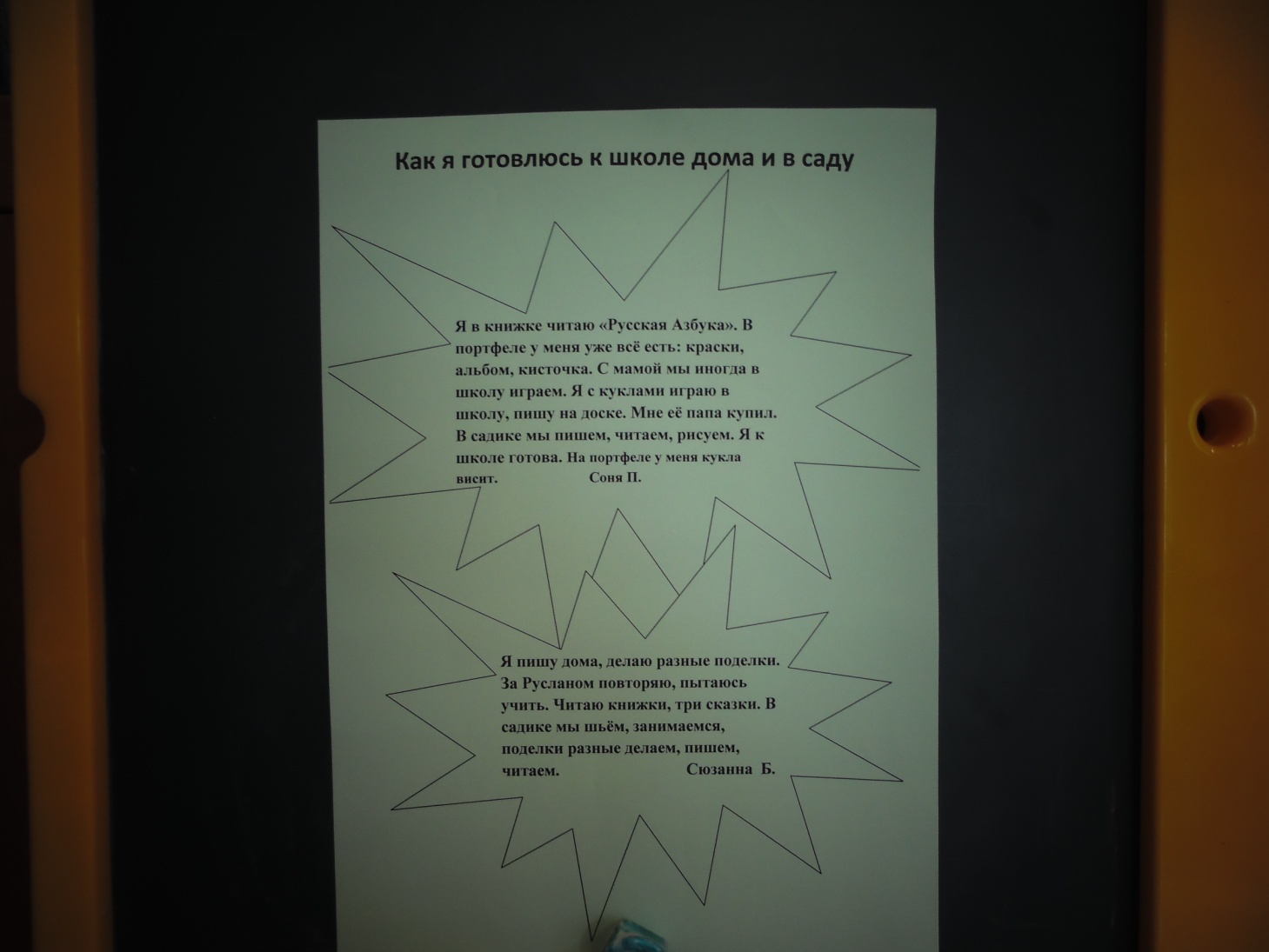 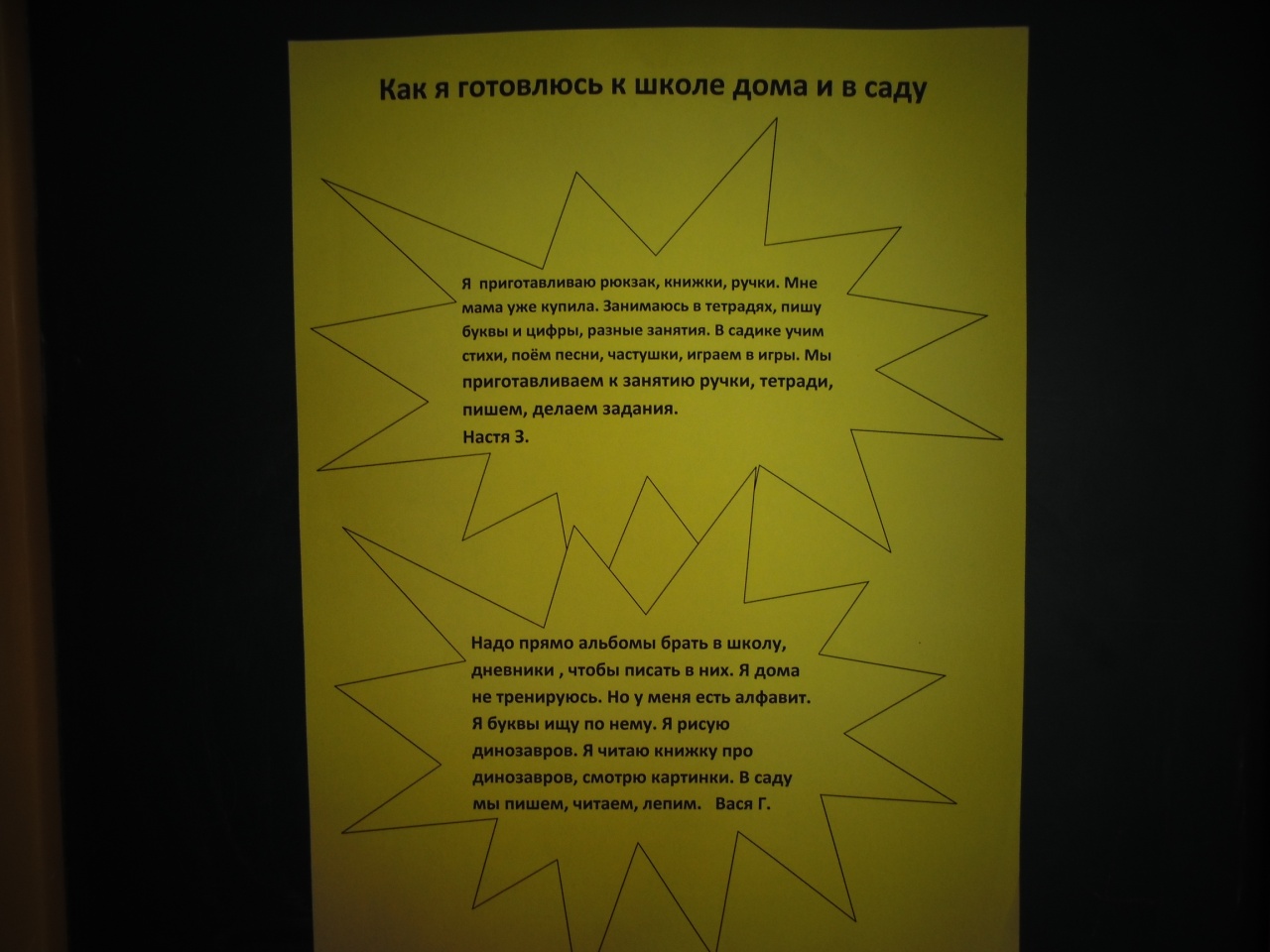 Творческое рассказывание «Как я готовлюсь к школе дома и в детском саду»
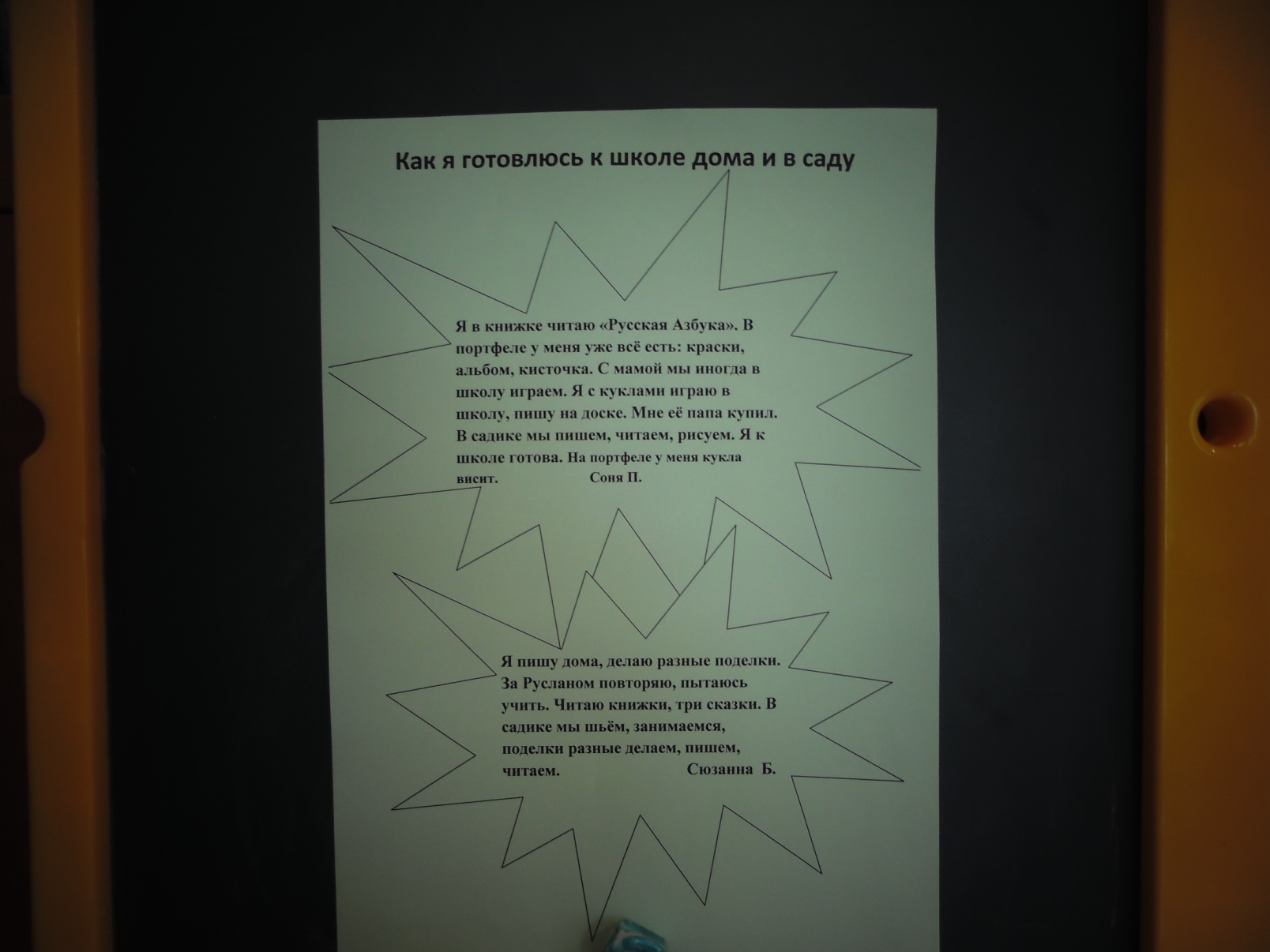 Журнал «Скоро в школу!»
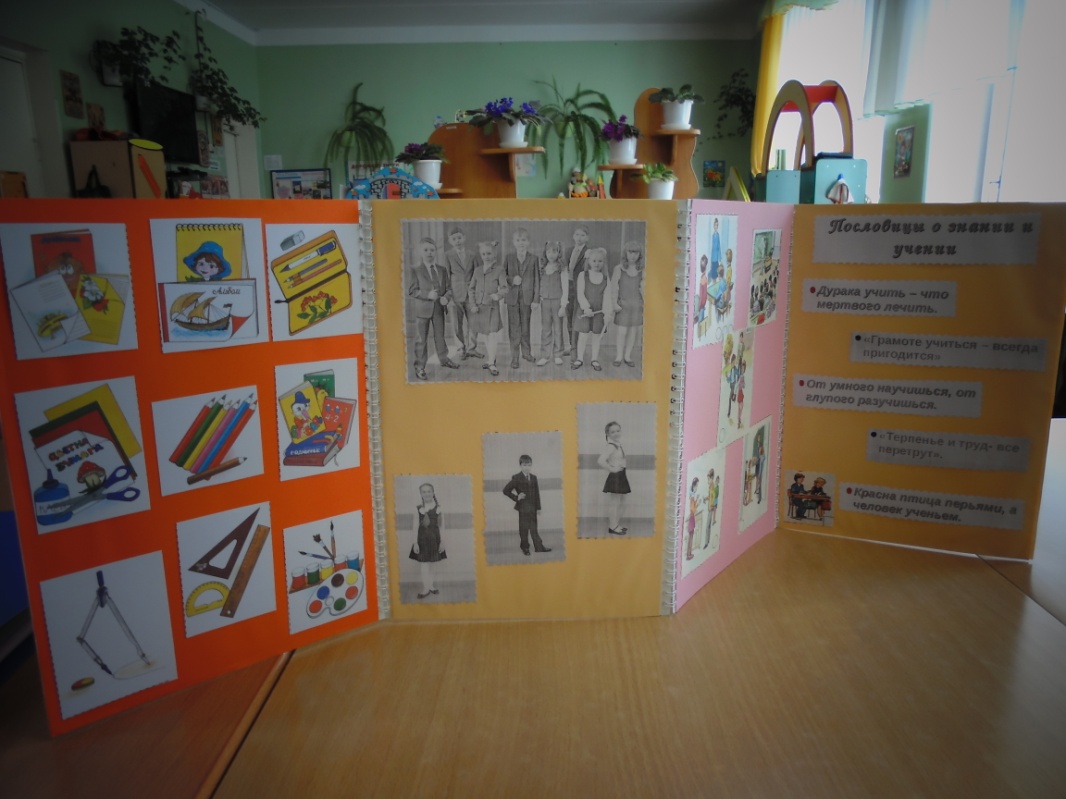 Конструирование «Моё рабочее место»
Выставка рисунков о школе
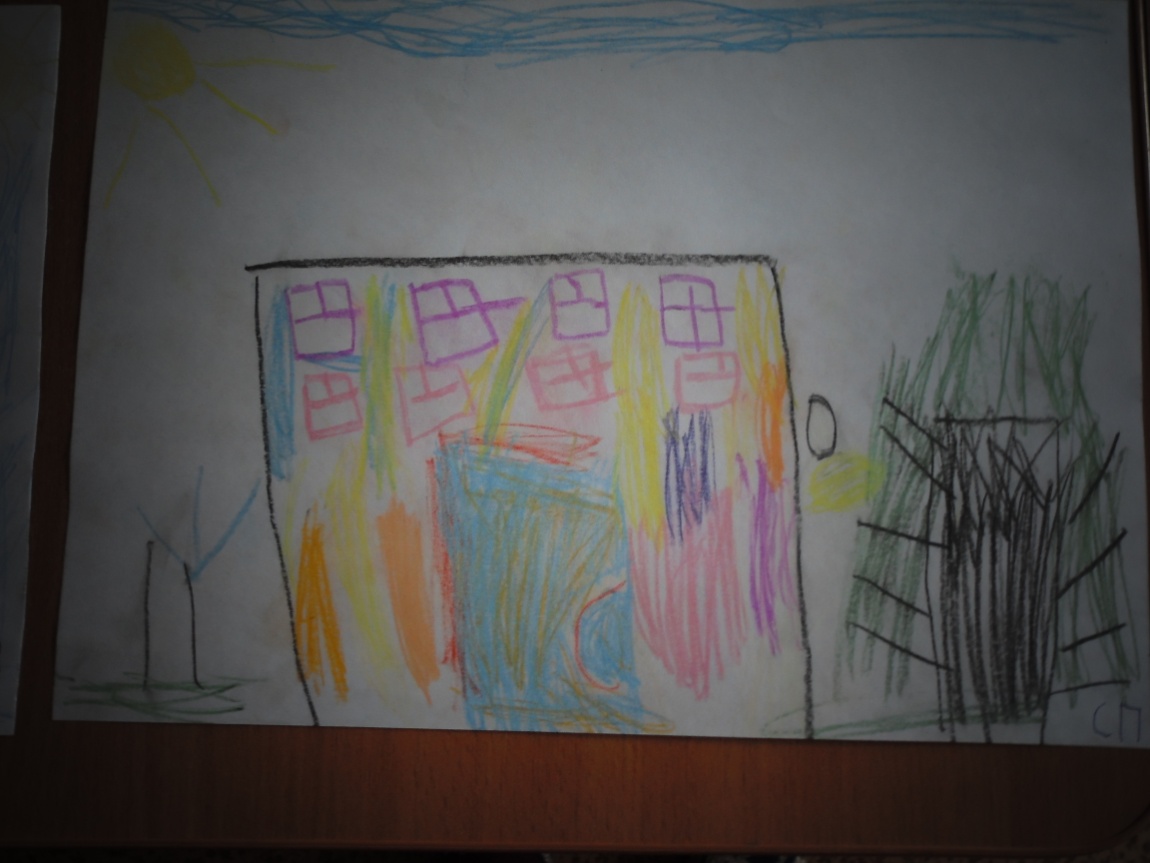 Карта «Дорога в школу»
Составление сюжетов из мозаики на школьную тематику
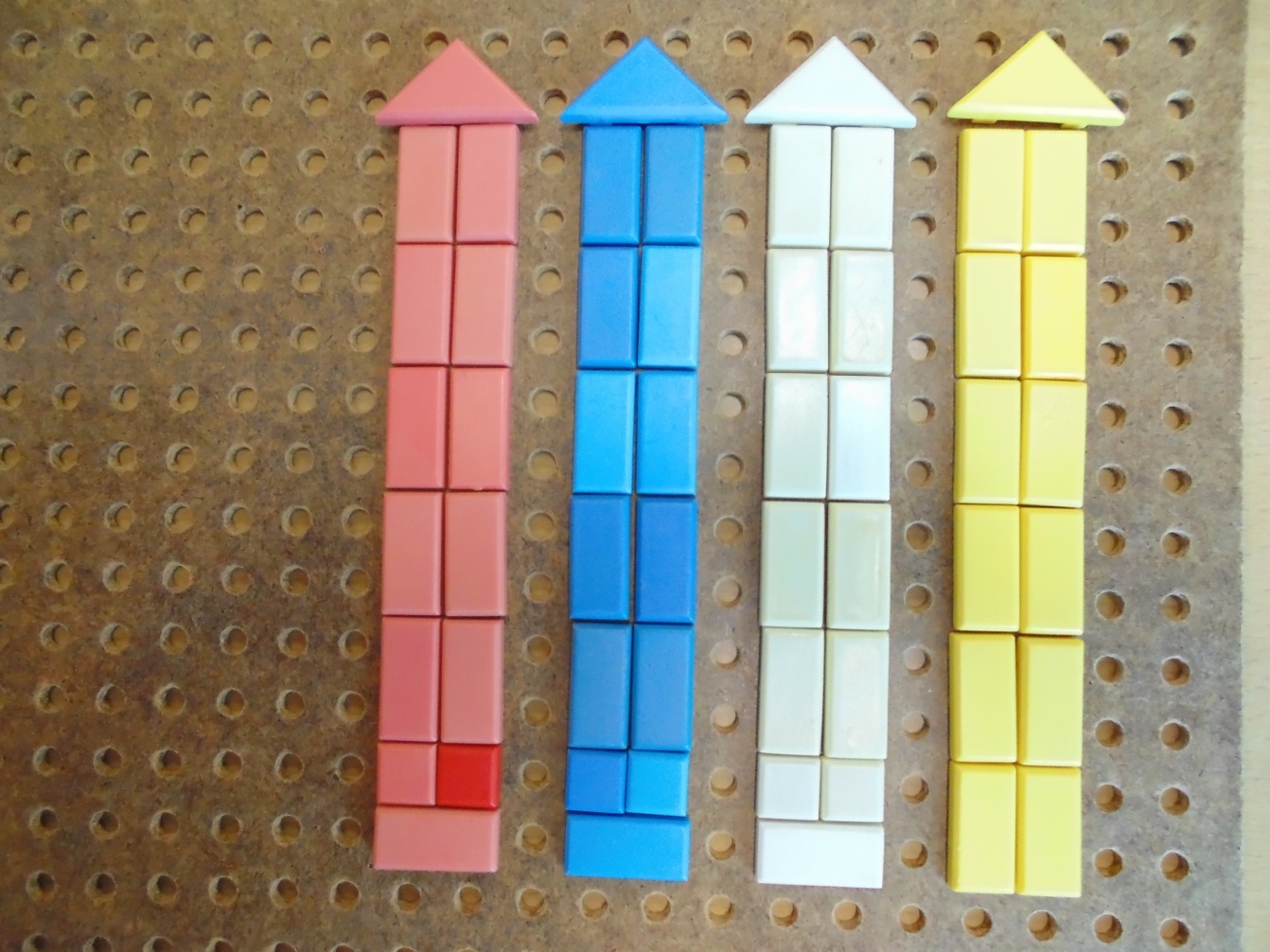 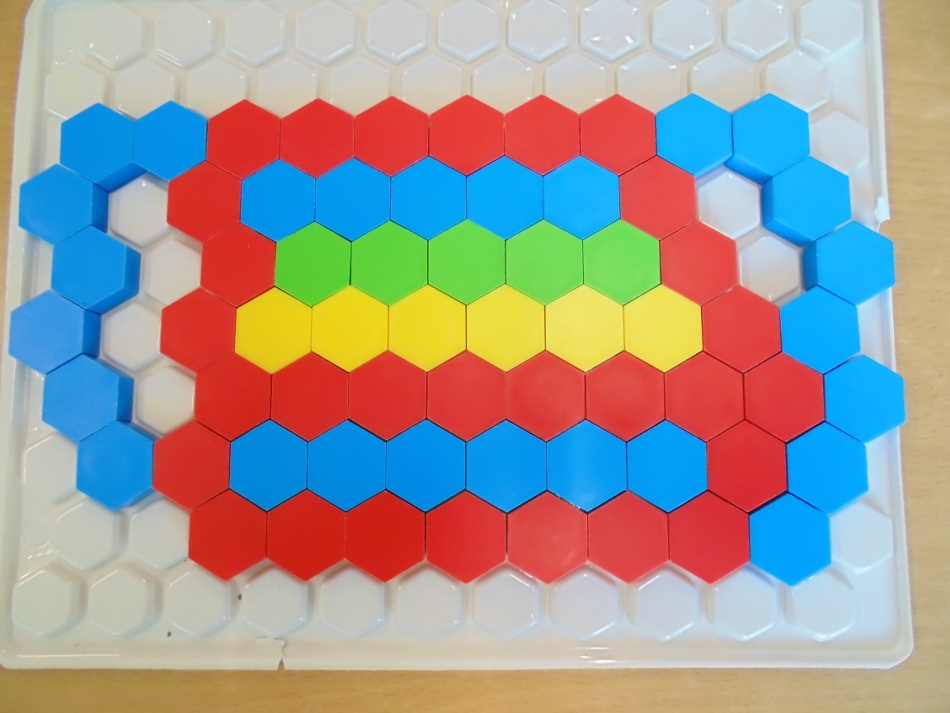 Рисование по сказке «Лесная школа»
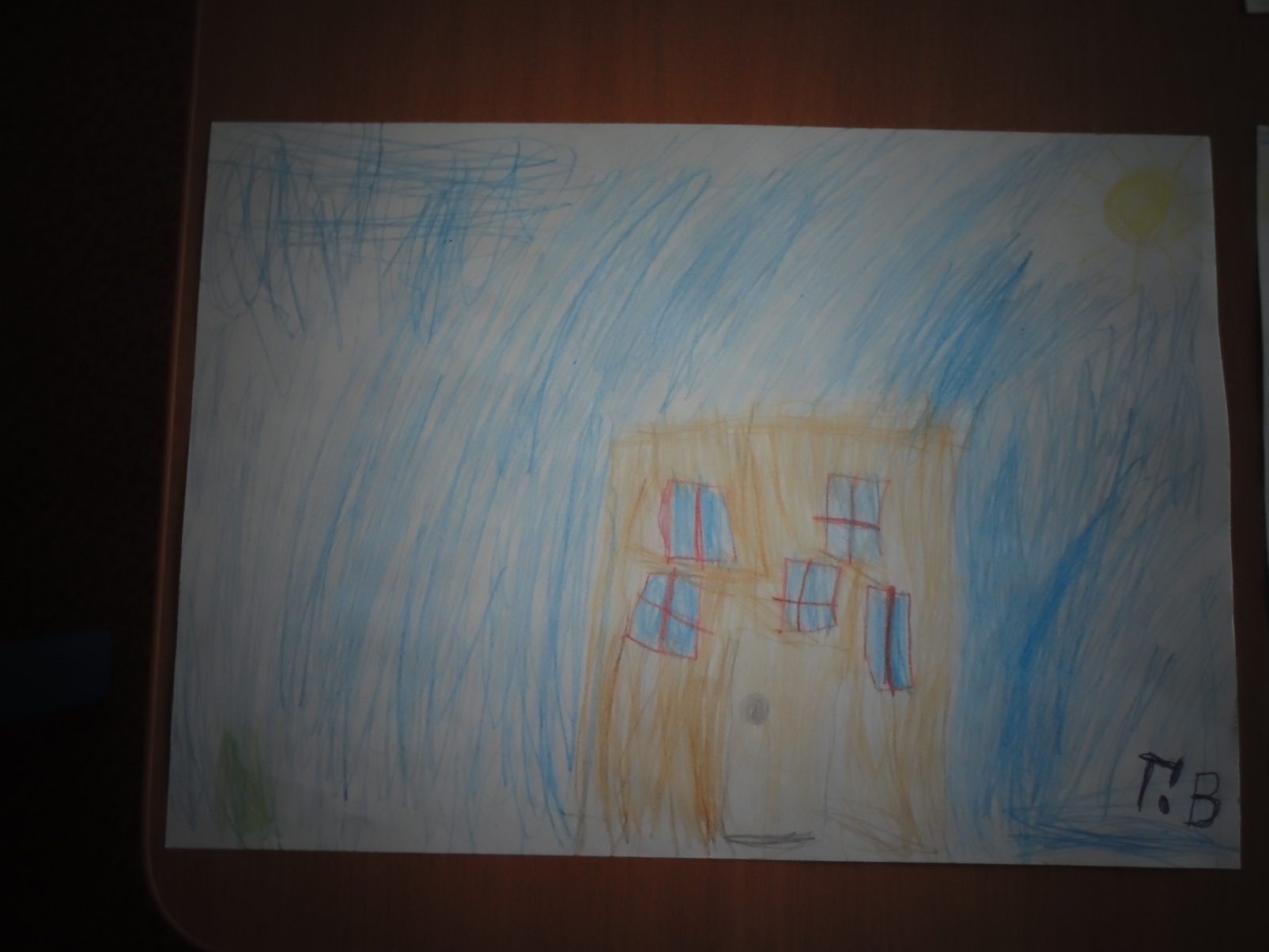 Рассматривание школьных принадлежностей
Используемая литература:

 В.Берестов « Как хорошо уметь читать»; РИО Самовар, 2001г
Бондаренко Т.М. «Комплексные занятия в подготовительной группе детского сада: практическое пособие для воспитателей и методистов ДОУ. 
    ЧП Лакоценин С.С., 2007г